Expression Mimicking Robot
Session 21
Introduction
In this activity, we’re going to write a script that will first, detect our facial expressions.
Second, these facial expressions will then be mimicked by the Quarky robot.
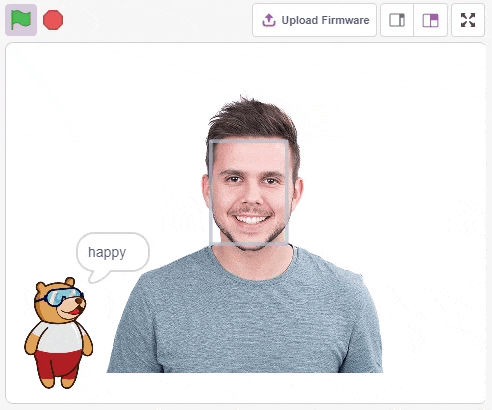 2
Face Detection Extension
Add Face Detection Extension by clicking on the Add Extension button (bottom left corner).
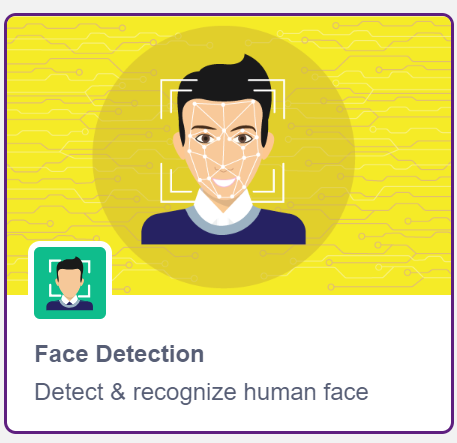 3
Let’s Code
Open a New File in PictoBlox.
Add the following code in your scripting area.
Script to detect our face
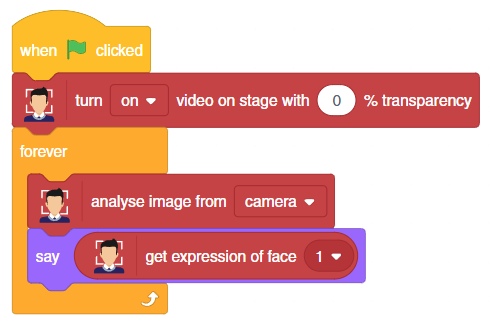 4
Let’s Code
Add the script to detect happy emotion and have it mimicked by quarky.
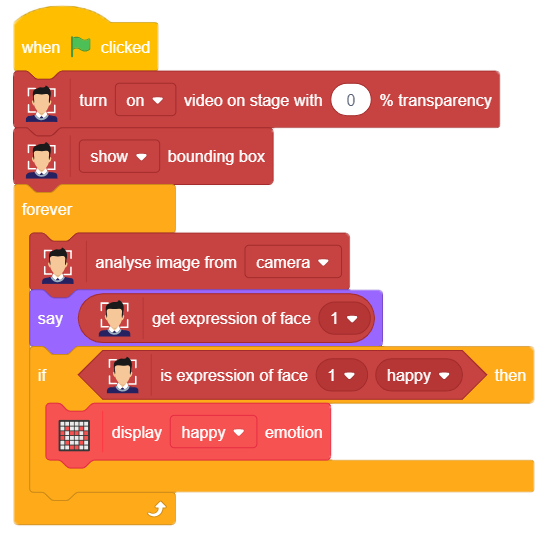 Add Block
5
Let’s Code
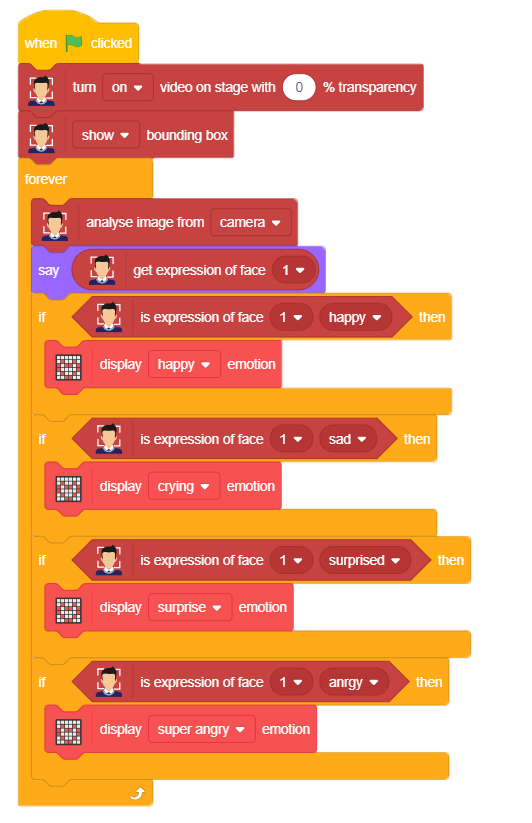 Duplicate the if () then block, to detect and mimic other emotions, like: 
Crying
Surprise
Super angry

You can add even more emotions if you want!
Duplicated Blocks
6
Run the Script
Finally, click the green flag to run the script and have fun, watching your Quarky mimic your emotions.
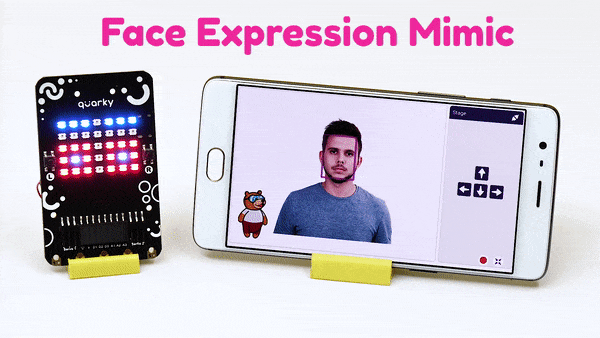 7